3 modulis: 
Vartotojų įžvalgos ir rinkos pozicionavimas
This programme  has been funded with support from the European Commission. The author is solely responsible for this publication (communication) and the Commission accepts no responsibility for any  use that may be made of the information contained therein                                          2020-1-DE02-KA202-007612
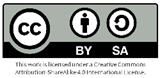 Vartotojų įžvalgos
Maisto produktų inovacijoms būdingas aukštas nesėkmių lygis. Viena iš priežasčių yra ta, kad vartotojai nesupranta, kas skatina juos rinktis produktus. 
Kad geriau suprastume vyresnio amžiaus vartotojus, turime sutelkti dėmesį į jų požiūrį, elgseną, lūkesčius ir suderinti tyrimų metodus, kad gautume patikimų įžvalgų apie vartotojus. Šios įžvalgos galėtų pagrįsti naujų produktų kūrimo pasiūlymus.
Po 3 modulio būsite geriau susipažinę su senjorų maisto vartojimo nuostatomis ir elgsena, sužinosite, kaip šią informaciją gauti ir pritaikyti savo versle.
Vyresnio amžiaus vartotojų požiūris ir lūkesčiai
1
Rinkos tyrimų taktika
2
Kaip  veiksmingiau prekiauti, kurti prekės ženklą ir diegti naujoves
3
Ištekliai
4
Vyresnio amžiaus vartotojų požiūris ir lūkesčiai
1
Svarbu paminėti, kad senjorai patenka į potencialiai pažeidžiamų vartotojų kategoriją. Pažeidžiamas vartotojas gali būti apibrėžiamas kaip:

„Vartotojas, kuris dėl socialinių ir demografinių charakteristikų, elgsenos ypatybių, asmeninės situacijos ar rinkos aplinkos: 
turi didesnę riziką patirti neigiamų padarinių;  
turi ribotas galimybes padidinti savo gerovę; 
turi sunkumų gaunant ar įsisavinant informaciją; 
turi mažiau galimybių pirkti, pasirinkti ar gauti tinkamus produktus; 
yra jautresnis tam tikrai rinkodaros praktikai.“
 Šaltinis: ES Komisijos faktų suvestinė
Labai įdomus skaitinys!
Kur pradėti
Maisto gamintojams gali būti sudėtinga kurti naujus ir sveikus produktus ir paslaugas, skirtas būtent vyresnio amžiaus žmonėms. Kokie yra šio segmento vartotojų pageidavimai ir lūkesčiai? Kokie veiksniai daro įtaką jų sprendimams pirkti naujus sveikus maisto produktus?
Siekdami geriau suprasti senjorų maisto vartojimo nuostatas, lūkesčius ir elgseną, ištyrėme ir apibendrinome keturis pagrindinius visame pasaulyje atliktus tyrimus, skirtus senjorų vartotojų rinkai.
1. Sidabrinės ekonomokos rinkos analizė (projektas „InCluSilver“)
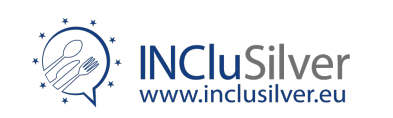 Išvados:
Gyventojai turėtų būti gerai informuojami apie pagyvenusių žmonių mitybos poreikius. Numatoma, kad 2050 m. Europoje ~33 proc. gyventojų bus vyresni nei 65 metų amžiaus. Kadangi dabar žmonės yra sveikesni ir aktyvesni, jų numatoma gyvenimo trukmė taip pat ilgėja. Todėl turėtų augti ir individualizuotos mitybos rinka vyresnio amžiaus žmonėms. Nustatyta, kad geografija yra svarbus kriterijus senjorų perkamajai galiai.
Kliūtis yra ta, kad vyresnio amžiaus suaugusieji nežino savo mitybos poreikių, todėl nenoriai vartoja produktus, pažymėtus etikete „maistas vyresnio amžiaus žmonėms“. Šiuo metu į tai žiūrima kaip į maistą, skirtą sergantiems žmonėms, kai jie dar yra „jauni“ ir aktyvūs. Tačiau radus būdą, kaip pagilinti  žinias apie pagyvenusių žmonių mitybą, atsiranda atvira potenciali rinka.
Šaltinis: Etude de marché (inclusilver.eu)
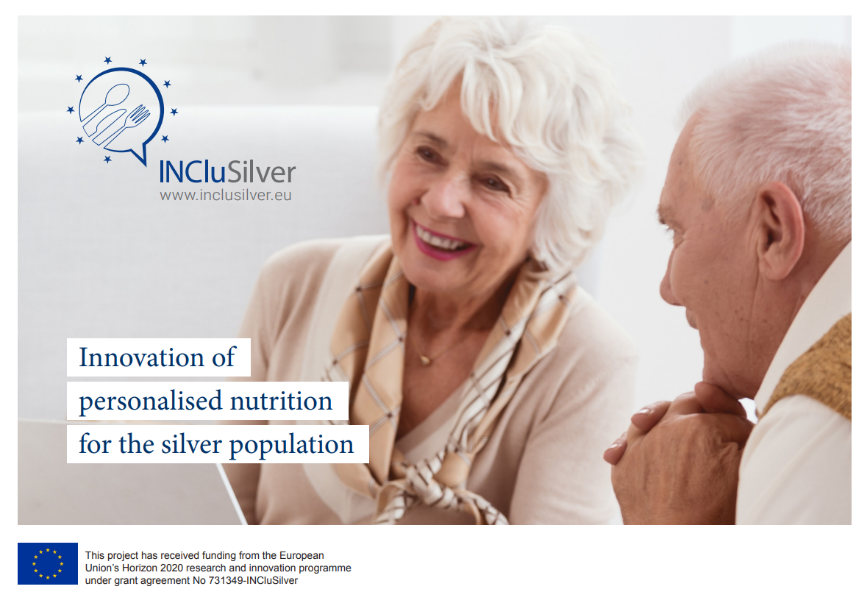 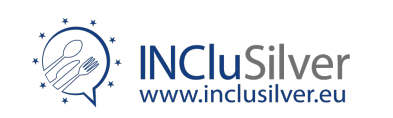 Pagrindinės išvados
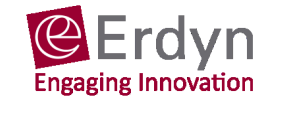 Rinkos analizės tyrimas ir „INCluSilver“ atlikti interviu parodė keletą strategijų ir (arba) rekomendacijų, kuriomis galėtų remtis MVĮ, norėdamos sėkmingai įsitvirtinti rinkos segmentuose, susijusiuose su pagyvenusiems žmonėms skirtais maisto produktais ar paslaugomis:
Orientuotis į tikslinius vartotojus ir (arba) segmentus (pvz., pagal amžių ar vietą);
Siekti, kad į rinką patekti padėtų bendradarbiaujančios įmonės arba klasteriai (pvz., per tinklą, papildomas įmones arba B2B platinimo schemą);
Norint patekti į pagyvenusiems žmonėms skirtų maisto produktų rinką, receptų rašytojai yra tampa labai svarbia dalimi (pvz., gydytojai, dietologai arba vietos organizacijos ir (arba) valdžios institucijos);
Maisto produktai, skirti slaugos namų rinkos segmentui, turi mažiau patekimo į rinką kliūčių.
2. Tyrimas pagal amžių
Įžvalgiame tyrime buvo analizuotos vartotojų sprendimų priėmimo strategijos pagal amžiaus grupes, atkreipiant dėmesį į skiriamą prioritetą naujiems maisto produktams. Remiantis savybių ir pasekmių grandinės teorija, tyrime teigiama, kad inovacijų sėkmė yra šių veiksnių derinys:  
Vartotojų, jų savybių ir naudos, kurios jie siekia pirkdami ir vartodami produktus suvokimas; 
Jų asmenybės aspektų, kuriuos jie atskleidžia naudodami produktus suvokimas.
Rezultatai rodo, kad amžius nėra svarbus veiksnys priimant vartojimo sprendimus, susijusius su žinomais produktais.
Savybių ir pasekmių grandinės teorija (SPT)
„SPT yra pažinimo struktūra*, kuri susieja vartotojų žinias apie produktus su jų žiniomis apie tam tikras su tais produktais susijusias pasekmes ir vertybes.“
„Pagrindinė SPT prielaida yra ta, kad vartotojai išmoksta pasirinkti produktus, pasižyminčius savybėmis, kurios leidžia jiems pasiekti norimų tikslų. SPT teorijoje daroma prielaida, kad žmonės savo pirkinių pasirinkimą grindžia ne pačiais produktais, o nauda, kurią galima gauti juos vartojant.“
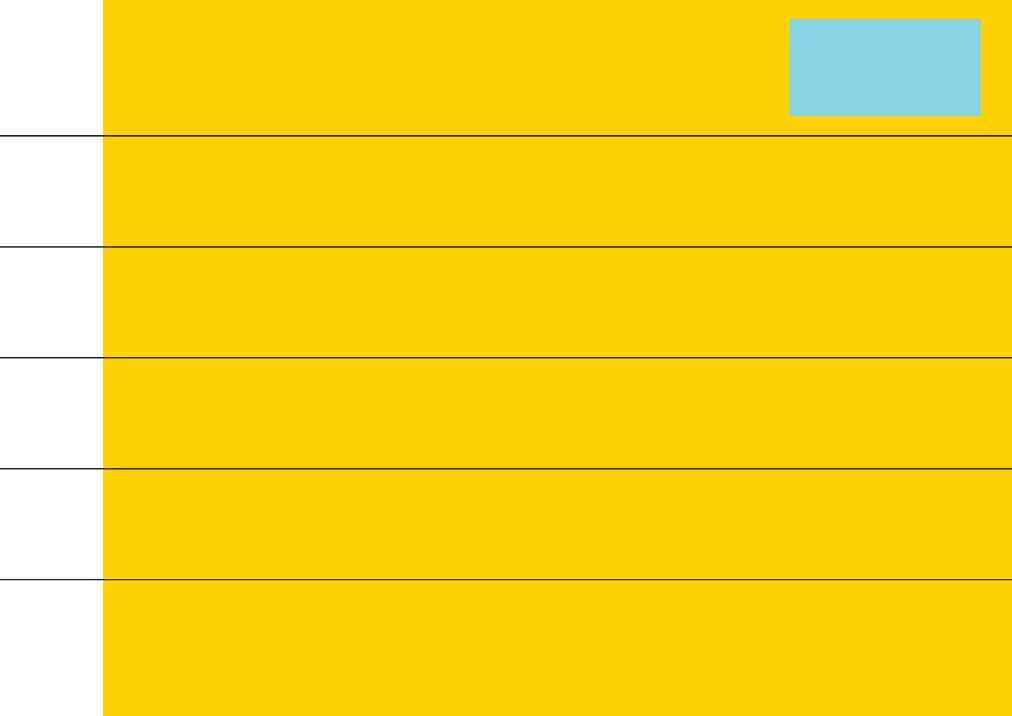 LEGENDA
Atributai
Pasekmės
Vertės
Galutinės vertės
Suteikti man socialinės priklausomybės jausmą
Suteikia malonumą
Instrumentinės vertės
Gerina mano gyvenimo kokybę ir saugumą
50%
57.1%
50%
71.4%
78.6%
50%
Suteikia man kultūrinio tapatumo jausmą
Jaučiuosi labiau kosmopolitiškas
Suteikia man laimės ir pasitenkinimo
Vartoju kokybišką produktą
Nėra pavojaus sveikatai
Psichologiniai padariniai
92.8%
71.4%
Geri mitybos įpročiai
64.3%
Esu gerai informuotas
Tai sveikas maistas
Skanus ir malonus gerti
Funkciniai padariniai
Tai pažįstama
Tai taupo mano laiką
64.3%
50.0%
Abstraktūs atributai
Lengvas paruošimas
Kokybė
57.1%
92.8%
85.7%
66.7%
71.4%
*Sudėtingas žodis paprastai: kognityvinės struktūros – tai psichiniai procesai, kuriuos žmonės naudoja informacijai apdoroti ir suprasti.
Etiketės informacija
Skonis
Aromatas
Prekės ženklas
6 lygio hierarchinis vertės žemėlapis suaugusiųjų grupei ir kavos kapsulėms (reguliarus vartojimas).
Šaltinis: Barrena et al., 2015
3. Sveikatos įsitikinimų modelis (SĮM)
Šiuo tyrimu siekiama geriau suprasti vyresnio amžiaus suaugusiųjų ketinimus vartoti funkcinį maistą. Svarbu tai, kad šis tyrimas yra vienas iš pirmųjų, kuriame išplėtotas įsitikinimų apie sveikatą modelio (angl. Health Belief Model) taikymas funkcinio maisto vartojimo kontekste. 
Rezultatai rodo, kad suvokiamos kliūtys ir raginimai imtis veiksmų daro reikšmingą įtaką vyresnio amžiaus vartotojų ketinimui vartoti funkcinį maistą.
Vis dėlto suvokiamas jautrumas neturi įtakos vyresnio amžiaus žmonių ketinimui vartoti funkcinį maistą.
„SĮM aiškina sveikatos įsitikinimų ir sveikatos elgsenos sąsajas, remiantis prielaida, kad prevencinę elgseną gali formuoti asmeniniai įsitikinimai. SĮM elgseną laiko individo žinių ir požiūrio funkcija.“
Sveikatos įsitikinimų modelio išvados
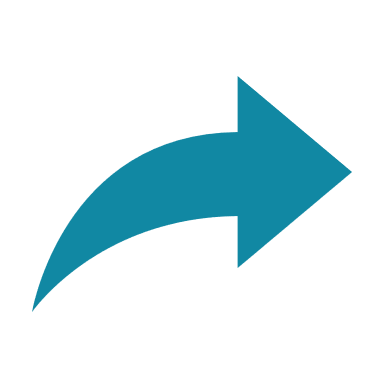 Suvokiamas jautrumas apibūdina „įsitikinimą apie galimybę patirti riziką arba susirgti tam tikra liga.“ 

Suvokiamos kliūtys: įsitikinimas dėl materialinių ir psichologinių išlaidų, susijusių su patariamais veiksmais. 

Raginimas imtis veiksmų: strategijos, kuriomis siekiama suaktyvinti pasirengimą.
Funkcinių maisto produktų vartojimo ketinimai
Suvokiamas jautrumas
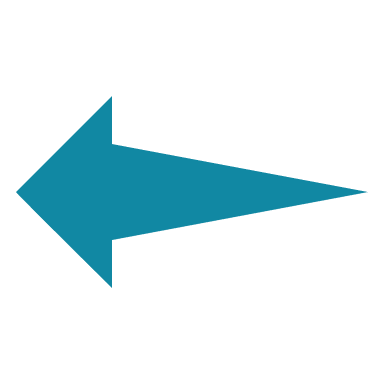 Suvokiamos kliūtys
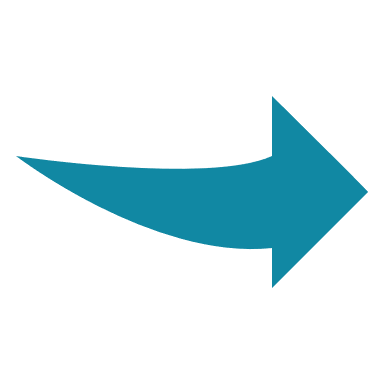 Raginimas imtis veiksmų
Sveikatos įsitikinimų modelio išvados
Pagrindinės šio tyrimo išvados:
Suvokiamas jautrumas nėra svarbus funkcinio maisto vartojimui;
Žmonės ne visada elgiasi racionaliai, jie žino, kad funkcinis maistas gali pagerinti jų sveikatą, tačiau nebūtinai nori jį vartoti.;
Todėl vyresnio amžiaus vartotojų gąsdinimas pradėti maitintis sveikiau – nėra tinkamas kelias;
Įmonės turėtų siekti, kad suvokiamos kliūtys būtų mažos (pvz., maisto produkto skonis ar sudėtinga pakuotė);
Rinkodaroje gali būti svarbu vyresnio amžiaus vartotojams pasiūlyti paskatinimą veikti, pvz., skatinti vyresnio amžiaus žmones valgyti funkcinius maisto produktus raginant jų vaikus.
Pasisemkite įkvėpimo
4. Tyrimas apie pakuočių sąveiką su vyresnio amžiaus žmonėmis
Jungtinėje Karalystėje įsikūrusi bendrovė NOURISH yra puikus pavyzdys, kaip įmonė, atsižvelgdama į vartotojų pažeidžiamumą, jiems pritaiko savo gaminius ir pakuotes. Visos sąveikos sprendžiamos šiais būdais:

1. Pardavimas internetu, dėl kurio nereikia keliauti ir gabenti prekių;
2. „Tetra Pak“ pakuotė, kad būtų patogu laikyti; 330 ml dydžio pakuotė, kurią galima suvartoti atidarymo dieną;
3. Lengvai suimamas ir užsukamas dangtelis su plačiu snapeliu, kad būtų išvengta netvarkingo pilstymo ir uždarymo;
4. Lengvai išmetamas (t. y. „Išplauk ir išrūšiuok“).
Šiame tyrime buvo nagrinėta vartotojų pažeidžiamumo sąvoka vyresnio amžiaus vartotojų sąveikos su pakuotėmis kontekste.
Tyrimo rezultatai atskleidžia, kad pokyčiai, susiję su įvairiais senėjimo aspektais, gali padidinti vyresnio amžiaus vartotojų pažeidžiamumo riziką sąveikos su pakuote metu. Tyrime pateikiamos naujos įžvalgos, padedančios įmonėms, kuriant pakuotes, suteikti vyresnio amžiaus vartotojams daugiau galimybių ir taip sumažinti jų pažeidžiamumą.
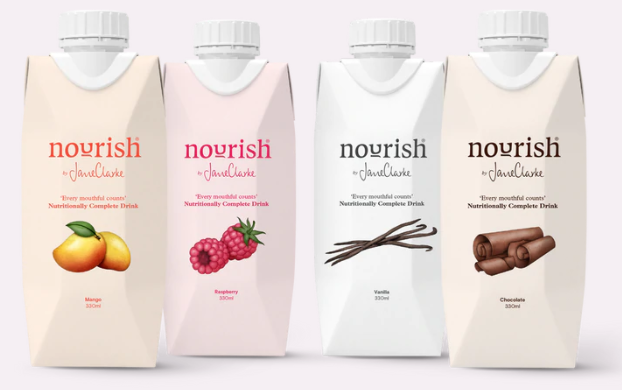 Meal Replacement Drinks - Nourish by Jane Clarke
Šis tyrimas iliustruoja vartotojų ir pakuočių sąveikos įvairovę pakuočių naudojimo metu, pabrėžiant šiuos etapus:
4
6
Atidarymas
Uždarymas ar padėjimas
Produkto gabenimas namo
Pardavimo vieta
Produkto pateikimas vartoti
Produkto vieta namuose
1
Išmetimas
2
5
3
7
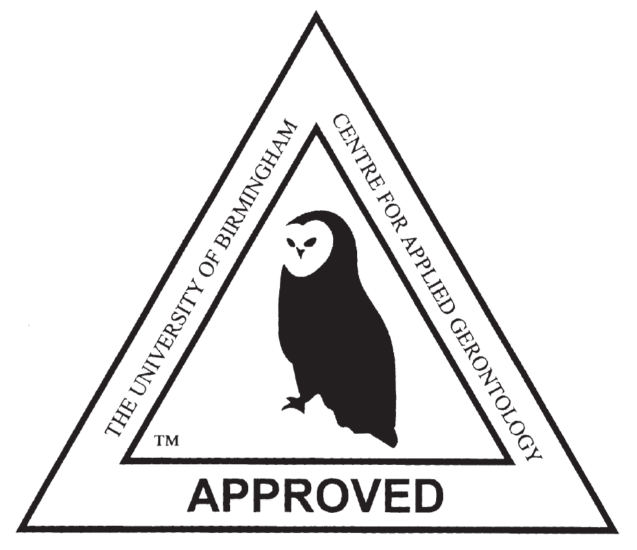 Pagrindinės šio tyrimo išvados:
Sukurti pakuotes, kurios palengvintų vyresnio amžiaus vartotojų pažeidžiamumą;
Produktai, aiškiai orientuoti į senjorų rinką, gali atbaidyti vyresnio amžiaus vartotojus, kurie nenori pirkti produktų, žyminčių juos kaip „senus“;
Siūlomas sprendimas galėtų būti toks: įtraukiantis dizainas;
Stengtis pasiekti pusiausvyrą tarp informavimo apie produktų funkcinę naudą tiems vartotojams, kurie gaus didžiausią naudą (pvz., vyresnio amžiaus žmonėms), ir masinės rinkos patrauklumo;
Skatinti vartotojus pirkti didesnes ir (arba) sunkesnes prekes internetu pasitelkiant vartotojų švietimo programas;
Parduotuvėse skirti vietos pridėtinę vertę kuriantiems įrenginiams, skatinantiems socialinį bendravimą (pvz., delikatesų prekystaliams).
Pavyzdys: Birmingemo universiteto Taikomosios gerontologijos centro sukurtas „Pelėdos ženklas“. Tai kokybės ženklas, kuriuo produktai pripažįstami tinkamais vyresnio amžiaus žmonių poreikiams.
Gerai suprojektuotos pakuotės yra patrauklūs, akį traukiantys gaminiai, kuriuos vartotojai norės pirkti dar kartą. Tokios pakuotės padidina turinio vertę. Priešingai, prasta pakuotė gali sukelti pykčio ir nusivylimo jausmą, kuris gerokai nusveria bet kokius turinio privalumus.
“
”
Šaltinis: Galley (2005)
Pasinerkite į žinias
Šiame skyriuje apibendrinome keturis pagrindinius tyrimus. Taikydami dizaino mąstysenos principus (empatijos ugdymas – 1 modulis), stengiamės mokytis iš vyresniųjų rinkos dalyvių, išbandydami su jais idėjas, stebėdami juos ir pastebėdami skirtumus. Tuomet, apibendrindami ir iššifruodami šią informaciją, atrandame įžvalgų ir galimybių!
Pagrindinių išvadų santrauka:
Savarankiško gyvenimo išsaugojimas yra laikomas svarbiausiu vyresnio amžiaus žmonių tikslu. Kurkite gaminius, kurie palaiko savarankiškumą ir į jį atsižvelgia kiekviename projektavimo etape (pvz., paprasta pakuotė, maisto praturtinimas, pristatymo į namus paslauga);
Kurkite produktus, kurie padėtų išspręsti senjorų problemas, tačiau bendraudami su klientais nepabrėžkite (sveikatos) problemų. Nesakykite senjorams, kad jie nebegali dirbti savarankiškai, ir nevadinkite jų senais;
Siekite, kad suvokiamos kliūtys būtų mažos, ir padarykite taip, kad jūsų produktą būtų lengva pasiekti ir naudoti visiems. Jei pakuotė sudėtinga (pvz.: reikia žirklių, kad atidarytumėte, arba per sunku neštis namo) arba jos vietoje prekybos centre (pvz.: viršutinė prekybos centro lentyna), jūsų produktas nebus populiarus tarp senjorų, nes jie gali patirti pažeidžiamumo akimirkų bandydami juo naudotis;
Į funkcinius maisto produktus apskritai žiūrima skeptiškai, todėl viena iš taktikų - praturtinti tradicinius patiekalus, kad jie būtų patrauklūs vyresnio amžiaus žmonėms ir jų skoniui;
Atlikite klientų tyrimą, pageidautina kokybinį (t. y. interviu) apie konkrečius vyresnio amžiaus suaugusiųjų rinkos, į kurią orientuojatės, poreikius.
Rinkos tyrimų taktika
2
Kodėl mes tiriame rinką?
Rinkos tyrimai padės jums sužinoti, ko reikia, kad galėtumėte augti. Jie suteikia įmonėms svarbių duomenų, todėl padeda priimti labiau pagrįstus sprendimus. Nesvarbu, koks jūsų prekės ženklas, rinkos tyrimai yra labai svarbūs. Neatlikus rinkos tyrimų, gali atrodyti, kad savo prekės ženklą, produktą ar paslaugą reklamuojate aklai. 
Atlikę juos galite nustatyti pagrindinius demografinius rodiklius, daugiau sužinoti apie savo pirkėjus ir tiksliau bei sėkmingiau įgyvendinti planus.
Rinkos tyrimų tipai:
TYRIMŲ METODŲ PAVYZDŽIAI
APKLAUSOS
1. PIRMINIS:
Pirminis tyrimas – tai tyrimas, kurį atliekate jūs arba jūsų įmonė. Visi pirminio tyrimo duomenys gaunami iš jūsų šaltinių. (jūsų atlikti tyrimai)
2. ANTRINIS:
Antrinis tyrimas – tai tyrimas, kurio neatliekate jūs patys, tačiau naudojatės jau paruoštu tyrimu. (dokumentų tyrimas)
FOKUS GRUPĖS
STEBĖJIMAI
BANDOMASIS TYRIMAS
SOCIALINIŲ TINKLŲ ANALIZĖ
Spustelėkite kiekvieną iš logotipų, kad gautumėte daugiau informacijos apie kiekvieną iš dažniausiai naudojamų apklausų programinių įrangų...
1. Apklausos
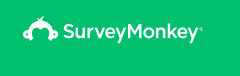 Naudodami apklausas rinkos tyrimuose, galite kaupti įžvalgas apie visą produkto ar rinkos gyvavimo ciklą. Ištirkite potencialių ir esamų klientų poreikius ir motyvus, teigiamus ir neigiamus jausmus, susijusius su jūsų produktais ar prekės ženklu, taip pat reklamos pastangų veiksmingumą ir pasiekiamumą.
Dauguma apklausų šiais laikais atliekamos internetu, turinčiu puikias analitines galimybes ir ataskaitų teikimo funkcijas.
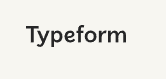 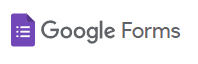 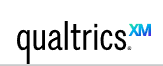 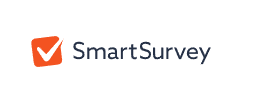 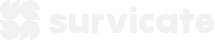 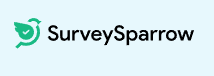 2. Fokus (tikslinės) grupės
Fokus grupė – tai rinkos tyrimų taktika (kokybinė), naudojama siekiant išsiaiškinti vartotojų požiūrį į produktą, paslaugą ar kampaniją per moderuojamą dalyvių pokalbį. Skirtingai nuo individualių interviu, šis tyrimas atliekamas grupės formatu, dalyvaujant apmokytam moderatoriui, kuris vadovauja diskusijai. 
Fokus grupės paprastai rengiamos įmonės vardu, padedant rinkos tyrimų įmonei. Geros rinkos tyrimų įmonės specializuojasi tikslinių grupių atrankoje, vykdyme ir vertinime, naudodamos taktiką ir žinias, įgytas per ilgametę patirtį šioje srityje.
3. Stebėjimai
Stebėjimas – tai rinkos tyrimo metodas, kai aukštos kvalifikacijos tyrėjai stebi, kaip žmonės ar vartotojai elgiasi ir sąveikauja rinkoje natūraliomis sąlygomis.
Toks tyrimas skirtas tiksliai ir išsamiai pateikti faktinę informaciją apie tai, ką daro vartotojai, sąveikaudami tam tikroje rinkos nišoje.
Stebėjimo tyrimą galite naudoti, kai reikia atsakyti į tokius klausimus: „Kaip?“ arba „Kas?“. Šio tipo tyrimai / taktika yra naudingi, kai tyrimo tema anksčiau nebuvo tirta ir apie tipišką elgesį konkrečioje aplinkoje žinoma labai nedaug.
4. Bandomieji tyrimai
Atliekant bandomąjį tyrimą, prieš pradėdant naudoti produktą ar paslaugą, paprašoma kelių naudotojų ar vartotojų pagalbos, kad jie išbandytų jūsų produktą ar paslaugą. Tai leidžia pamatyti, kas veikia, o kas ne. Atlikę bandomąjį tyrimą ir gavę rekomendacijų bei atsiliepimų, turite galimybę pritaikyti arba pakeisti produktą, pakuotę atsižvelgdami į tai, ką pasakė vartotojai. Tai padeda sutaupyti lėšų, laiko ir vėlgi yra atskiras dizaino mąstysenos proceso etapas (3 modulis).
5. Socialinių tinklų analizė
Socialinių tinklų analizė – tai procesas, kurio metu renkami ir analizuojami socialiniuose tinkluose paskelbti auditorijos duomenys, siekiant pagerinti įmonės strateginius verslo sprendimus.
Socialiniai tinklai gali būti naudingi įmonėms, nes rinkodaros specialistai gali pastebėti vartotojų elgsenos tendencijas, kurios yra svarbios jų sektoriui ir gali turėti įtakos rinkodaros pastangų sėkmei.
Surinkę įvairius rinkos duomenis, galėsite sukurti tvirtą prekės ženklo kūrimo ir rinkodaros strategiją.
POZICIONAVIMAS RINKOJE
KLIENTŲ VALDYMAS
RINKOS SEGMENTACIJA
RINKOS APIBRĖŽIMAS
Rinkos apibrėžimas gali suteikti skirtingą požiūrį nuo klientų rinkų iki konkurentų rinkų ir taip nustatyti galimybes ir grėsmes.
Rinka yra sudėtinga ekosistema, o rinkos išmanymas lemia rinkos efektyvumą ir pelningumą. Įvertinus segmentavimo kintamuosius galima padidinti konkurencinį pranašumą ir pelningumą.
Siekiant įgyti tvarų konkurencinį pranašumą ir užtikrinti ilgalaikį įmonės pelningumą, labai svarbu strategiškai nustatyti poziciją rinkoje.  Klientų poreikius reikia tenkinti geriau nei tai daro konkurentai.
Elgsenos analizė labai svarbi norint suprasti, kas yra jūsų klientai ir kokie yra jų poreikiai. Pirkimo sprendimai priimami įvairiais etapais ir paprastai juose dalyvauja keli dalyviai. Naudodamiesi klientų elgsenos duomenimis, galite nustatyti savo rinkos segmentą ir patobulinti rinkodaros pranešimą / kanalą.
1. Pradinis taškas – rinkos apibrėžimas
Žinome, kad norime spręsti vyresniųjų rinkos dalyvių problemas;
Kurdami klientų tipus, žinome jų problemas (žr. 1 ir 2 modulius);
Senjorai gali būti laikomi mūsų nišine rinka, tačiau mes žinome, kad ši rinka auga;
Naudodamiesi mūsų kursu, šiuo metu tobulinate savo žinias apie šią rinką;
Svarbi aplinkybė yra ta, kad taip pat turite žinoti, kas yra jūsų konkurentai!
2. Rinkos segmentavimas – senjorų skirstymas į „grupes“
Paklausos heterogeniškumą lemia ne tik fiziologinis žmogaus organizmo būklės blogėjimas, bet ir socialiniai bei demografiniai statistiniai duomenys. Didžiausia paklausos skirtumų priežastis yra pajamų lygis.
Kodėl mes dalijame RINKĄ?
Rinkodaros srityje rinkos segmentavimas – tai procesas, kurio metu plati vartotojų ar verslo rinka, paprastai susidedanti iš esamų ir potencialių klientų, suskirstoma į vartotojų pogrupius (vadinamus segmentais) pagal tam tikras bendras savybes.
Skirstydami arba segmentuodami rinkas, tyrėjai paprastai ieško bendrų savybių, pavyzdžiui, bendrų poreikių, bendrų interesų, panašaus gyvenimo būdo ar net panašių demografinių profilių. Bendras segmentavimo tikslas – nustatyti didelio pelningumo segmentus, t. y. tuos segmentus, kurie gali būti pelningiausi arba kurie turi augimo potencialą, kad jiems būtų galima skirti ypatingą dėmesį (t. y. jie taptų tikslinėmis rinkomis).
Kontrolė rinkoje
Rinkos segmentai
Įgyvendinimas
Nukreipimas
Kūrimas
Pozicionavimas
Rinkos segmentavimas daro prielaidą, kad skirtingiems rinkos segmentams reikalingos skirtingos rinkodaros strategijos, t. y. skirtingi pasiūlymai, kainos, skatinimas, paskirstymas arba tam tikras rinkodaros kintamųjų derinys. 
Rinkos segmentavimas skirtas ne tik pelningiausiems segmentams nustatyti, bet ir pagrindinių segmentų profiliams parengti, kad būtų galima geriau suprasti jų poreikius ir pirkimo motyvus. 
Segmentacijos analizės įžvalgos gali būti naudojamos vyresniųjų rinkos rinkodaros strategijai kurti ir planuoti.
Vartotojo / rinkos supratimas
Identifikuokite klientą ir jo poreikius/segmentą
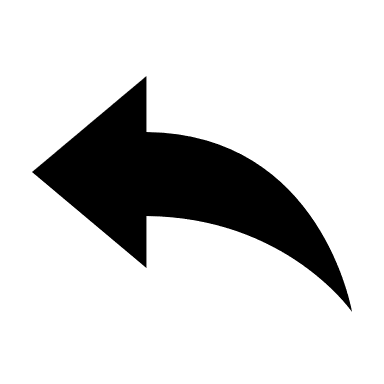 Sukurkite konkrečią rinkodaros strategiją
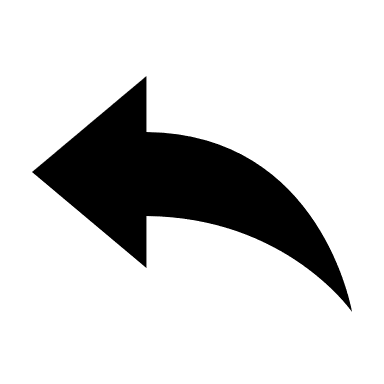 Geras pozicionavimas rinkoje
Senjorų rinkos segmentavimas
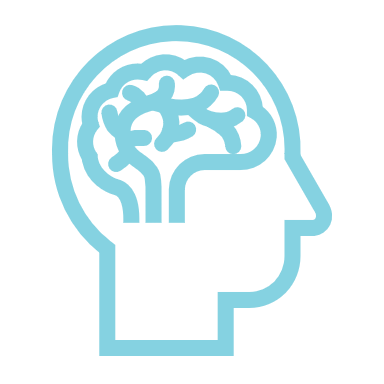 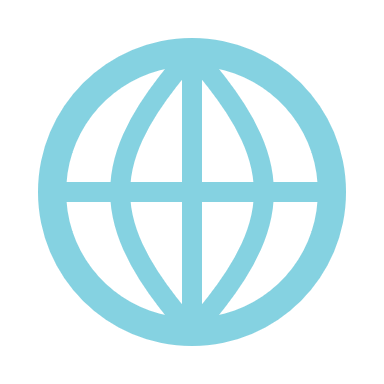 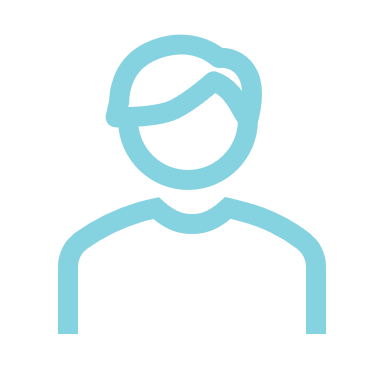 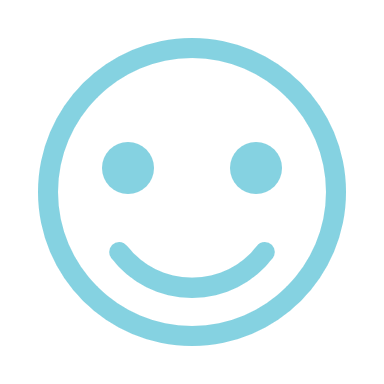 Geografija
Demografija
Psichografija
Elgesys
Siekiama nauda
Pirkimo įpročiai
Naudojimas
Ketinimas
Priežastis
Pirkėjo etapas
Įsitraukimas
Amžius
Lytis
Pajamos
Išsilavinimas / profesija
Socialinė padėtis
Šeima / gyvenimo etapas
Gyvenimo būdas
 Įsitikinimai / Nuomonė
Nuogąstavimai / baimės
Asmenybė
Vertybės
Požiūriai
Regionas
Šalis
Miestas / kaimas
Tankumas
Kalba
Klimatas
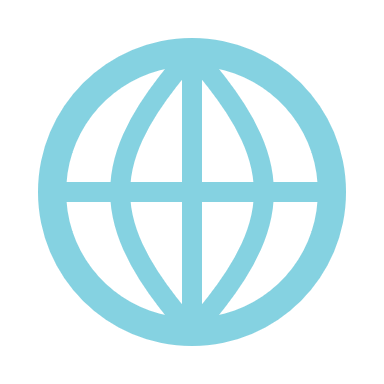 Vietovė:
Rinkos suskirstymas pagal vietovę dar vadinamas geografiniu segmentavimu. Jis naudojamas siekiant tikslinę rinką suskirstyti pagal žmonių gyvenamąją vietą. Įmonė gali rinktis savo vietovės klientus arba apsvarstyti, kokie produktai būtų parduodami tam tikrose vietovėse. 
Pavyzdžiui, šviežio maisto gamyba ir pristatymas vyresnio amžiaus žmonėms gali būti tik regioninis.
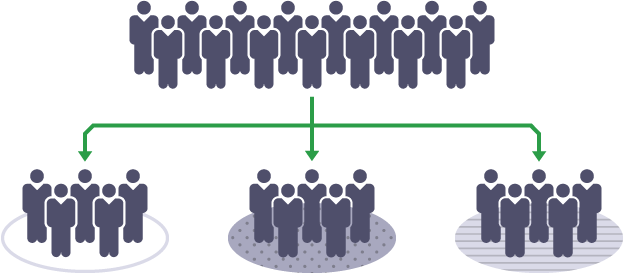 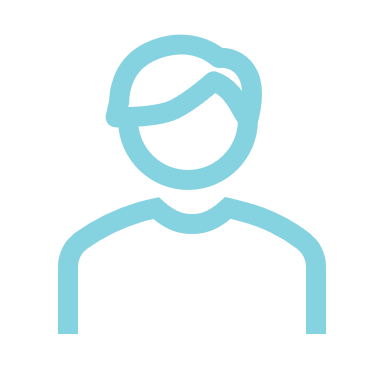 Socialinis statusas
Amžius
Demografija:
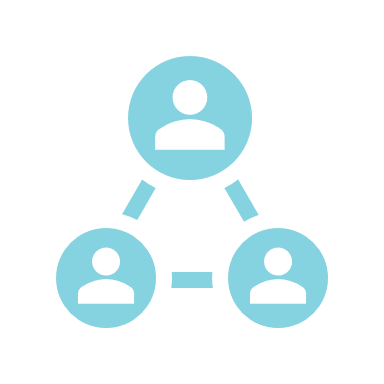 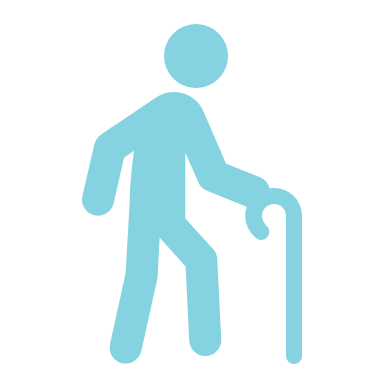 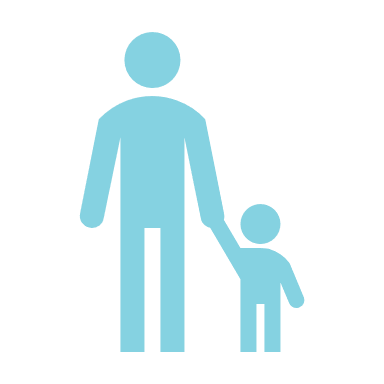 Lytis
Demografinis segmentavimas atsižvelgia į žmonių savybes. Šios savybės gali būti amžius, lytis, rasė, religija, tautybė, negalia, etninė priklausomybė, seksualinė orientacija ir profesija. Apsvarstykite demografines žmonių, kuriems norite skirti savo produktus, charakteristikas.
Jei savo maisto produktus orientuojate į vyresnio amžiaus žmones, amžius ir pajamos yra du svarbiausi veiksniai, į kuriuos reikia atsižvelgti.
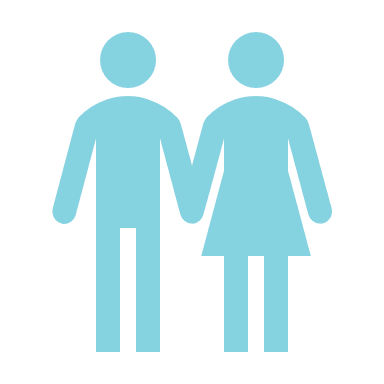 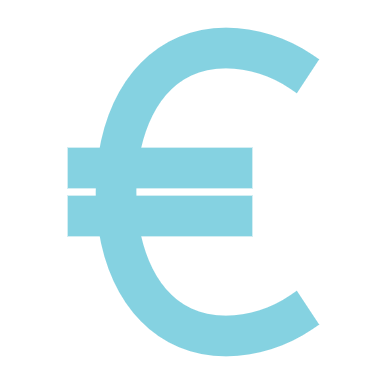 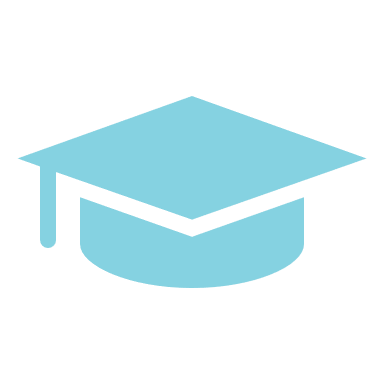 Pajamos
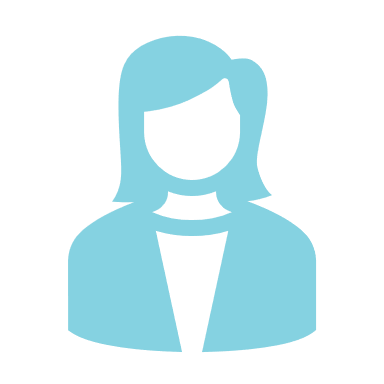 Išsilavinimas
Profesija
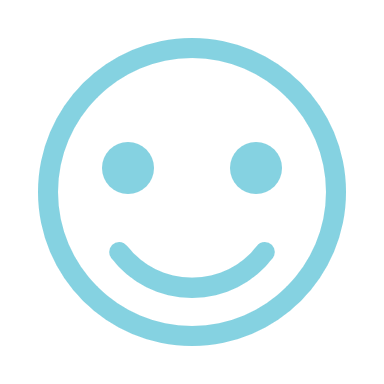 Psichografija:
„Psichografiniai duomenys – tai demografinės informacijos, kurią turite apie savo kliento asmenį, panaudojimas siekiant išsiaiškinti daugiau apie jo gyvenimo būdą, elgseną ir įpročius.“
- HubSpot
Psichografija – tai asmenybės, vertybių, požiūrių ir gyvenimo būdo tyrimas. Psichografinis segmentavimas - tai rinkos skirstymas į segmentus pagal skirtingus vartotojų asmenybės bruožus, vertybes, požiūrius, interesus ir gyvenimo būdą. Ši segmentavimo forma yra naudinga, nes padeda tokioms įmonėms, kaip jūsų, geriau bendrauti su klientais, kurti tinkamesnius produktus ir tikslingai tobulinti rinkodarą. Kai kurie vyresnio amžiaus žmonės gali būti gana aktyvūs ir atviri išbandyti naujus produktus, o kiti gali būti uždaro būdo.
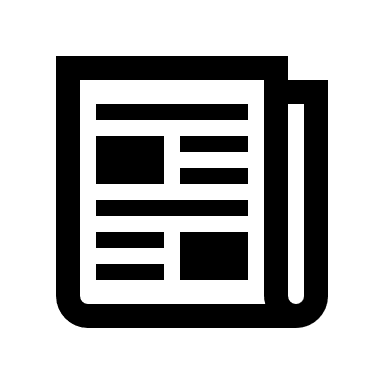 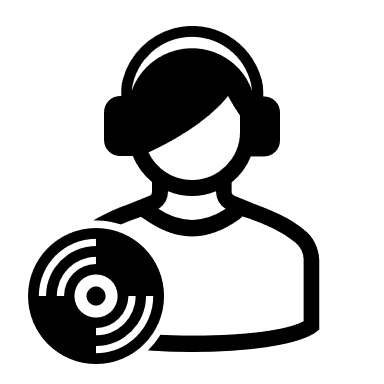 Veikla ir interesai
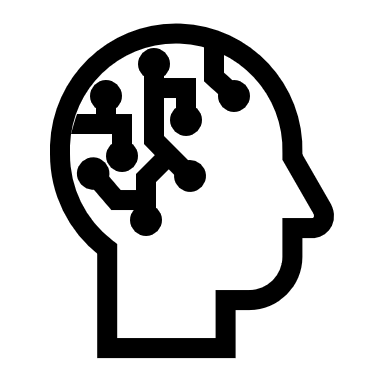 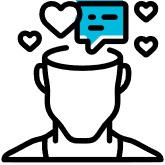 Požiūriai ir asmenybė
Vertybės ir įsitikinimai
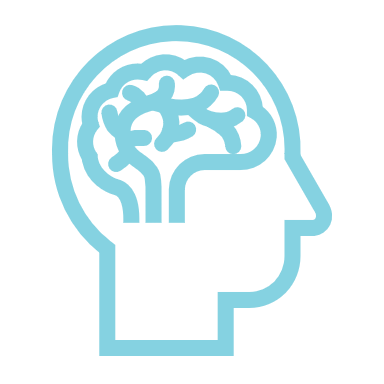 Elgesys:
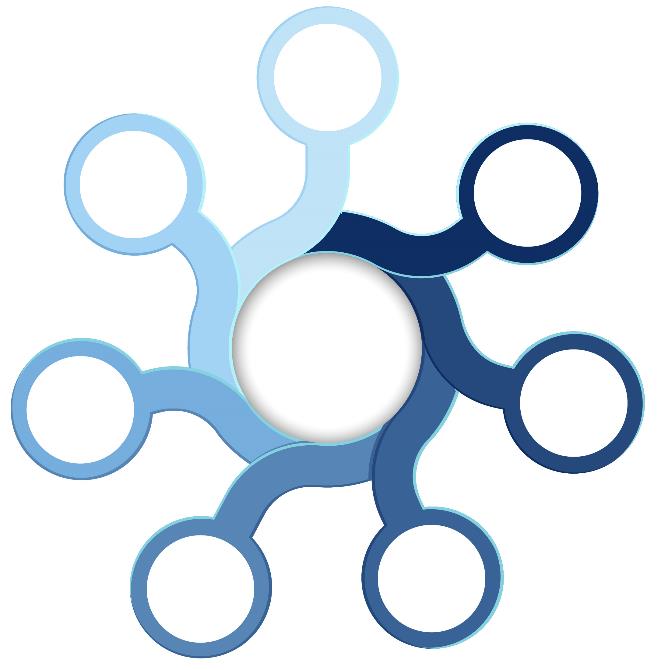 Pirkimo elgsena
Kliento kelionės etapas
Iš visų mūsų nagrinėjamų segmentų maisto pramonės įmonėms bene naudingiausia nagrinėti vartotojų elgseną, kad jos galėtų geriau suprasti:
kodėl vyresnio amžiaus klientai perka tam tikrus produktus;
kas daro įtaką senjorams priimant tokius pirkimo sprendimus.
Ši taktika naudojama siekiant suprasti ir pažinti klientų sprendimų priėmimo procesą, kad būtų galima geriau pritaikyti įmonės rinkodaros, prekės ženklo kūrimo ir pakavimo strategiją senjorų poreikiams patenkinti. 
Tai padeda palaikyti veiksmingumą ir stabilumą jūsų produktų planavime ir rinkodaroje!
Proga arba laikas
Elgesio segmentavimas
Vartotojo įkainis
Vartotojo statusas
Siekiama nauda
Ištikimumas
Žinokite apie įvairius vartotojų elgsenos tipus, pvz:
Įprastinį / kasdienį pirkimą;
Pirkimą pagal nuolaidas;
Informuotą / tiriamąjį pirkimą;
Impulsyvų pirkimą.
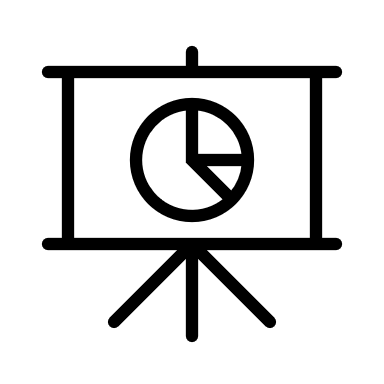 Į kokius RINKOS SEGMENTUS orientuojatės?
Ką tik aptarėme įprastus tipinės rinkos segmentus. Tačiau tyrimai rodo, kad 1-3 segmentai (geografija, demografija ir psichografija) suteikia aprašomuosius duomenis apie klientų charakteristikas „po fakto“. Tačiau mes norime sužinoti ir suprasti, kas verčia senjorus pirkti!
Žinome, kad produkto dizainas ir komunikacija yra naudingos priemonės, padedančios padidinti produktų patrauklumą, ypač funkcinių maisto produktų, todėl dabar galime keturis segmentus suskirstyti į dvi grupes:
Segmentavimas pagal pageidavimus – kuris galėtų numatyti elgseną (siekiamus atributus ir naudą);
Segmentavimas pagal požymius – būtų atsižvelgiama į rinkos demografinius duomenis, aplinką, fiziologiją ir t. t.
Perėjimas nuo segmentų prie tikslinių grupių
Pirkėjų pageidavimai ir elgsena nuolat kinta, todėl visada yra svarbu turėti naujausią ir aktualiausią vyresnio amžiaus tikslinių vartotojų paveikslą.
Svarbu rinkti įžvalgas, kad suprastumėte šį pirmenybėmis pagrįstą segmentą, pvz:
Išmatuokite produkto paklausą, kad nustatytumėte, kurie segmentai greičiausiai pirktų jūsų produktą  nustatomas rinkos dydis;
Gerai supraskite savo pirkėjų tipažą, jų pageidavimus ir elgseną   nustatomas augimo ir pelningumo potencialas;
Nukreipti kampanijos tikslus sužinant, kurie segmentai geriausiai reaguotų į rinkodarą  nustatomos rinkos įsigijimo sąnaudos.
Pirmenybėmis grindžiamas
Tyrimai rodo, kad 60-69 metų senjorai labiau vertina produkto kokybę nei kainą ir, pirkdami sveikus maisto produktus, tikisi didesnio produktų pasirinkimo. Šaltinis
2018 m. atliktas tyrimas parodė, kad vyresnio amžiaus vartotojai turi specifinių pageidavimų dėl pakuotės tipo ir dizaino. Paprasta grafika ir šriftas, taip pat prislopintos spalvos teigiamai veikė jų požiūrį į produktą. Šaltinis
Nuoroda
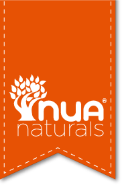 Vienas iš mūsų geros praktikos pavyzdžių rodo, kaip pavyko pasiekti šiuos rinkodaros tikslus. Kokybė – pasirinkimas – gera pakuotė
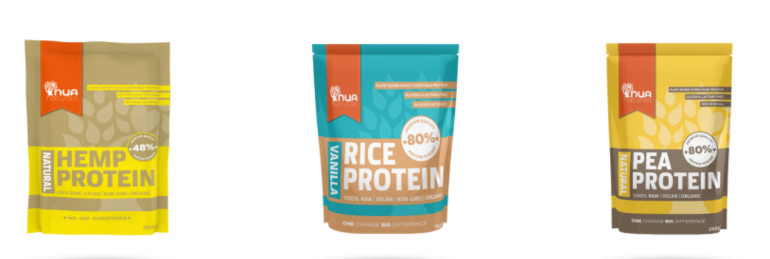 Pasisemkite įkvėpimo
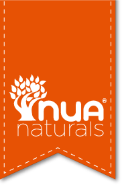 „NUA Naturals“ yra rinkos lyderė, gerinanti sveikatą ir gerovę savo gardžiu ekologišku natūraliu maistu. Jų misija – sukurti sveiką, laimingą kūno, proto ir dvasios pusiausvyrą visoms amžiaus grupėms. 
Nors „Nua Naturals“ nėra specialiai orientuotas į senjorų rinką, jų produktai idealiai tinka šiam rinkos segmentui. Šių supermaisto miltelių galima dėti į skysčius, padažus ar maisto produktus ir taip padidinti jų maistinę vertę, be to, jie padeda lengvai papildyti senjorų mitybą ir pritaikyti netinkamos mitybos ir rijimo problemoms spręsti.
„Nua Naturals“ rodo, kaip tenkina vyresnio amžiaus vartotojų poreikius, užtikrindami aukštą kokybę ir platų pasirinkimą. Jie taip pat parodo, kaip atsižvelgia į pakuočių svarbą senjorams, pateikdami lengvus, lengvai įskaitomu šriftu, lengvai sandėliuojamus ir lengvai atidaromus maišelius ir tūteles. 
Įdomu tai, kad nėra jokių konkrečiam segmentui būdingų formuluočių ir jie sukūrė universalų produktą, kuris, pasirodo, tinka senjorų rinkai.
Kaip  veiksmingiau prekiauti, kurti prekės ženklą ir diegti naujoves
3
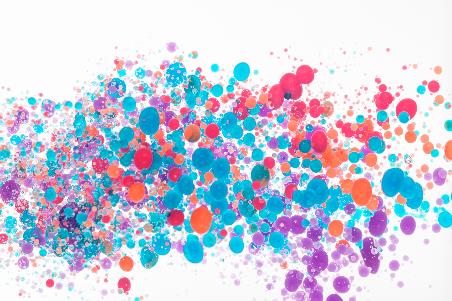 STP modelis
Segmentas
Iki šiol vadovavomės STP (angl. Segmentation, Targeting, and Positioning) modeliu, kuris padeda efektyviau pozicionuoti produktą ar paslaugą, kad būtų galima orientuotis į skirtingas klientų grupes.

Kitas žingsnis – pasinaudoti surinkta informacija, kad produkto kūrimo motyvacija (užpildyti spragą arba patenkinti lūkesčius ir (arba) pageidavimus) būtų pristatyta senjorams skirtoje rinkoje.
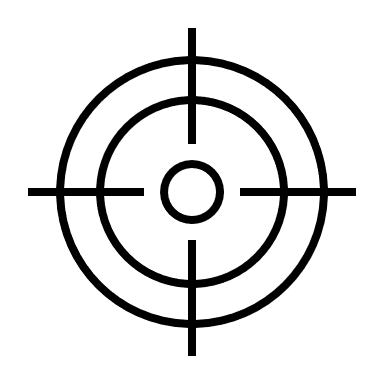 Nukreipimas
Aukšta vertė
Geras skonis
Prastas skonis
Pozicija
Žema vertė
Išsamiau apie STP modelį
Segmentavimas + Nukreipimas      Pozicionavimas
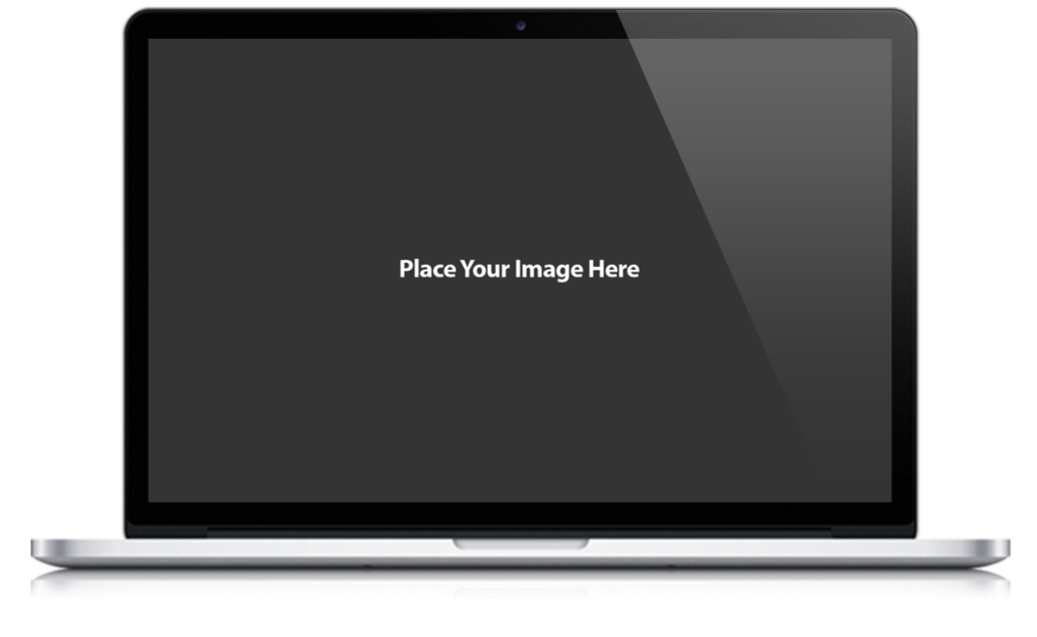 STP modelis yra labiau orientuotas į naudotoją, o ne į produktą. Todėl šis modelis sukuria aukštesnio lygio REIKŠMĘ PIRKĖJAMS. 

Šiame „Brand Master" akademijos vaizdo įraše apžvelgiama, kas yra STP rinkodara, ir pateikiami kiekvieno etapo pavyzdžiai.
STP Marketing Explained (Segmentation, Targeting & Positioning Examples) - YouTube
Uždavinys:
Sukurkite vienos iš savo produkto idėjų pozicionavimo žemėlapį.
Pateikiame vaizdo įrašo „S-T-P – Positioning“ nuorodą „YouTube“, kuri padės jums atlikti šią užduotį.
Nepamirškite teisingai paženklinti ašių. Sukūrėme šią ašių pavadinimų lentelę, kad pateiktume jums keletą pasiūlymų.
PATARIMAS: atlikdami šią užduotį pagalvokite apie savo vyresnio amžiaus auditoriją ir apie tai, kas galėtų ją motyvuoti!
Įsitvirtinimas rinkoje!
Segmentavimas: čia susipažįstama su klientais. Tai procesas, kurio metu suprantate, kodėl jie norėtų pirkti jūsų naujus produktus.

Nukreipimas: tai yra rinkos aktualumo didinimas. Tai procesas, kurio metu įvertinate, kurių žmonių poreikius tenkinate geriausiai teikdami savo paslaugas ar produktus ir kaip galite tapti jiems nepakeičiami.

Pozicionavimas: tai tinkamos vietos nustatymas. Tai yra, kaip, remdamiesi ankstesniuose etapuose nustatytais faktais, jūs pasirenkate savo vietą rinkoje. Apsvarstykite santykinius rinkos, į kurią ketinate įeiti, privalumus ir trūkumus ir kelkite klausimą, ar ši rinka atitinka jūsų dabartinius tikslus – paprasčiau tariant, ar ši tikslinė rinka verta jūsų pastangų?
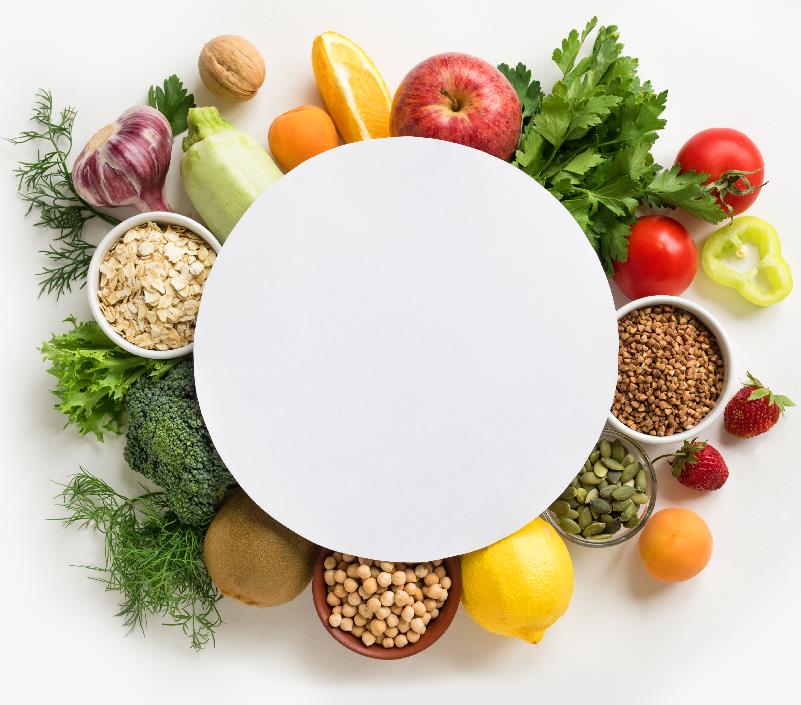 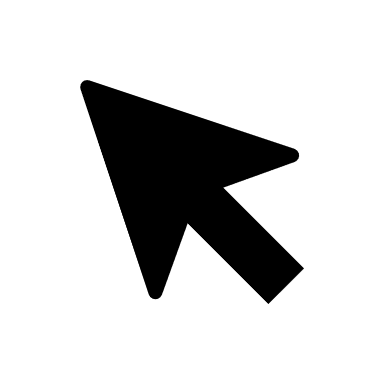 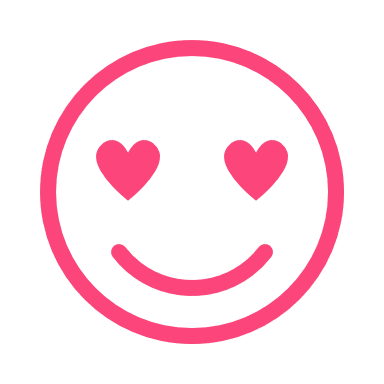 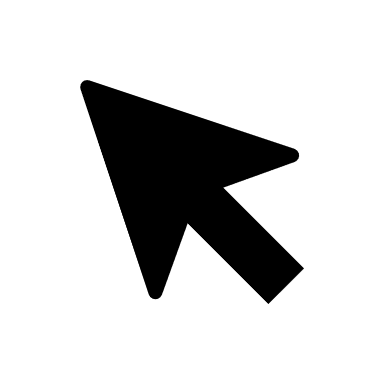 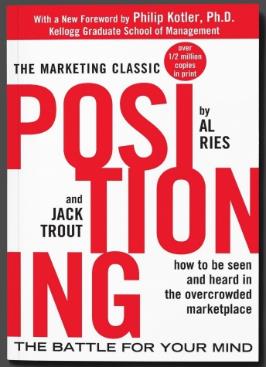 „Pozicionavimas – kova už jūsų protą“ pirmą kartą 1981 m. išleido Alas Riesas ir Jackas Troutas. Tai buvo viena pirmųjų knygų, kurioje buvo nagrinėjama, kaip padaryti prekės ženklą išskirtinį šiuolaikiniame pasaulyje, kuriame gausu konkurentų, ir vartotojų, kurie didžiulio žinių srauto tapo skeptiški. Ši problema šiandien yra aktualesnė nei bet kada anksčiau. 

Pozicionavimo koncepcija, pakeitusi reklamos pobūdį, gali turėti įtakos produktui, jo kainai, pardavimo vietai ir reklamai.

Kaip matyti iš pavadinimo, pozicionavimas susijęs su vartotojų suvokimu ir tuo, kaip galite pagerinti savo reitingą jų sąmonėje.
Pozicionavimas rinkoje:
Aptarėme vartotojų suvokimą ir pageidavimus.
Pozicionavimas rinkoje – tai gebėjimas daryti įtaką vartotojų suvokimui apie jūsų prekės ženklą ar produktą, palyginti su konkurentais.
Pozicionavimo rinkoje tikslas – sukurti prekės ženklo ar produkto įvaizdį arba tapatybę, kad vartotojai jį suvoktų tam tikru būdu.
Pagrindinės išvados iš: „Pozicionavimas – kova už jūsų protą"
 PATARIMAS:  maisto pramonės įmonės, kurdamos naujus produktus vyresnio amžiaus žmonių rinkai, turėtų atsižvelgti į šias mintis.
Pozicionavimas – tai sprendimo paieška potencialių klientų sąmonėje;
Norint, kad pozicionavimas būtų sėkmingas, būtina sėkminga komunikacija, siekiant įsiskverbti į žmonių sąmonę;
Protas neturi vietos naujiems dalykams, jei jie nesusiję su senaisiais;
Negalima ignoruoti konkurentų pozicionavimo;
Lengviausias būdas įsiskverbti į kliento protą – būti pirmuoju;
Prekių ženklai turi ieškoti nišų klientų protuose;
Pavadinimas yra labai svarbus ir gali turėti įtakos produkto nesėkmei arba sėkmei;
Atsargiai žiūrėkite į produktų linijų plėtrą ir naujuose produktuose naudokite jau žinomus pavadinimus;
Pozicionavimo programai reikia tvirto ilgalaikio už ją atsakingų žmonių įsipareigojimo.
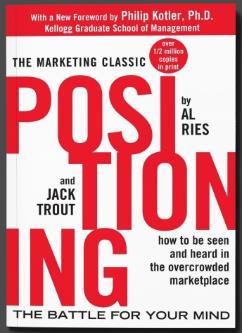 Prekės ženklo pozicionavimo strategija. Suteikite savo auditorijai kažką išskirtinio
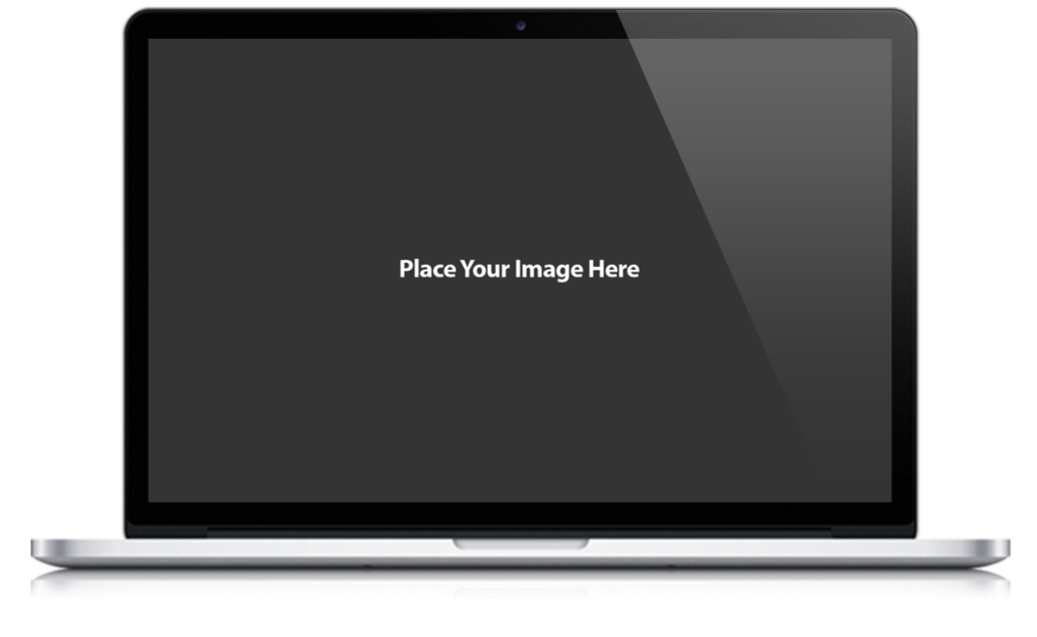 Sužinokite iš „Brand Master“ akademijos, kaip sukurti prekės ženklo pozicionavimo strategiją naudojant 8 žingsnių prekės ženklo strategijos proceso sistemą. Taip pat sužinokite, kaip išsiskirti iš konkurentų ir pasiūlyti savo auditorijai kažką išskirtinio.
How To Create A Brand Positioning Strategy - YouTube
8 žingsnių pozicionavimo planas.
Identifikuokite savo tikslinę rinką
Identifikuokite savo konkurentus
Atlikite rinkos analizę ir konkurentų tyrimus
Identifikuokite spragas ir galimybes
Atraskite savo išskirtinumą* 
Parašykite prekės ženklo pozicionavimo teiginį*
Sukurkite komunikacijos sistemą*
Sukurkite savo prekės ženklo istoriją
* Sudėtingas žodis paprastai: išskirtinumas – tai jūsų maisto pramonės įmonės ar produkto savybė, kuri išskiria jus iš pagrindinių konkurentų ir suteikia suvokiamą pranašumą tikslinės auditorijos akyse.
* Prekės ženklo pozicionavimo teiginys – trumpas produkto ar paslaugos aprašymas, kuriame paaiškinama, kaip jis tenkina tam tikrą tikslinės rinkos poreikį. Pozicionavimo teiginiu siekiama suderinti rinkodaros pastangas su įmonės prekės ženklu ir vertės pasiūlymu.
* Komunikacijos sistema apžvelgia, kaip planuojate bendrauti įmonės viduje ir išorėje. Joje nurodysite auditoriją, tikslus, pranešimus, kanalus ir kaip vertinsite sėkmę.
Prekės ženklo pozicionavimo pareiškimo anatomija
Unikali vertė, kurią jūsų prekės ženklas suteikia klientams
Jūsų tikslinė auditorija
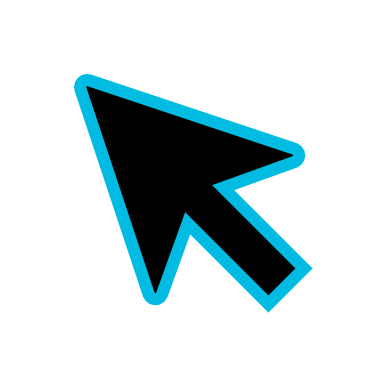 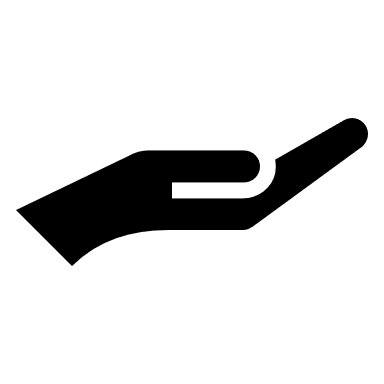 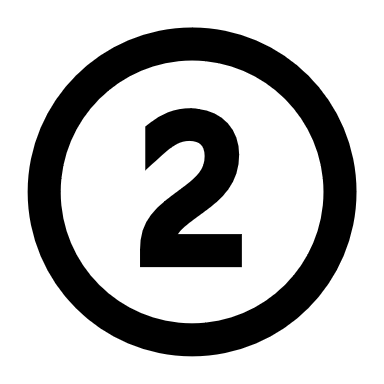 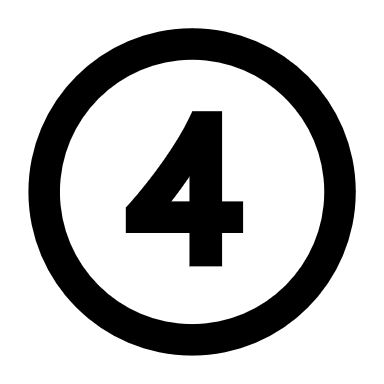 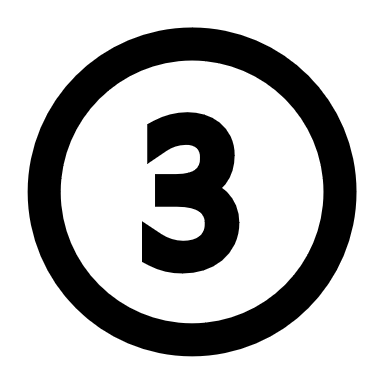 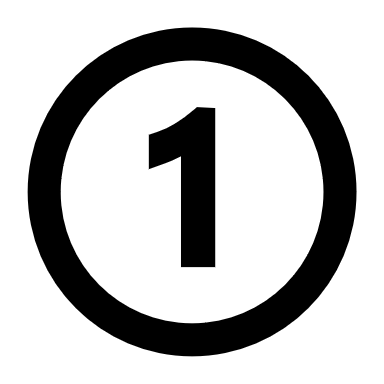 Pramonė ir (arba) erdvė, kurioje veikia jūsų prekės ženklas (pvz., maistas senjorams)
Kaip jūsų prekės ženklas atitinka klientų poreikius
Pozicionavimo teiginiai yra vidiniai įrankiai, padedantys rinkodaros specialistams tinkamai kreiptis į pirkėjų asmenybes. Jie yra privalomi bet kurioje pozicionavimo strategijoje, nes sukuria aiškią jūsų prekės ženklo viziją!
Uždavinys:
Parenkite savo pozicionavimo teiginį. Naudokitės mūsų pateiktais šablonais, kurie padės jums atlikti šią užduotį.
Užbaigus projektą, tampa lengviau pakoreguoti toną ir atitinkamai redaguoti.
Pozicionavimo teiginio šablonai:
1 šablonas
(kam) [tikslinė rinka], kurie [poreikio apibūdinimas], [produktas ar paslauga] yra [produkto tipas], kuris [pagrindinė nauda]. Skirtingai nei [pagrindinis konkurentas], mūsų produktas [išskirtinumo teiginys].
2 šablonas
(kam) [tikslinė rinka] [prekės ženklas, produktas ar paslauga] yra [išskirtinumo teiginys] tarp visų [produkto tipas], nes [pagrindinis privalumas].
Pozicionavimo teiginio pavyzdys:
„Biozoon“ yra glotnaus maisto produktų lyderis ir suteikia galimybę asmenims, kurie negali normaliai valgyti ir gerti, paragauti ir išbandyti maisto produktus, kuriais jie negali mėgautis dėl disfagijos ir kitų medicininių problemų.
“
”
Šaltinis: Biozoon
Pozicionavimas rinkoje – tai gebėjimas daryti įtaką vartotojų suvokimui apie prekės ženklą ar produktą, palyginti su konkurentais. Pozicionavimo rinkoje tikslas – sukurti prekės ženklo ar produkto įvaizdį ar tapatybę, kad vartotojai jį suvoktų tam tikru būdu.
Skirtumų supratimas
Pozicionavimo teiginys ir misijos teiginys:
Misijos teiginys yra tikslas (-ai), kuriam (-iems) jūsų įmonė tarnauja rinkoje – tai neatsiejama organizacijos dalis, kuria vadovaujasi kiekviena verslo funkcija. Svarstant, „kas, kodėl ir kaip“ jūsų versle, misijos teiginys atsako į klausimą „kodėl“, o pozicionavimo teiginys – į klausimą „kas“.
(Skirtingai nei misijos teiginys, pozicionavimo teiginys nėra viešas.)

Vertės pasiūlymas ir pozicionavimo teiginys:
Vertės pasiūlyme aprašoma, kuo jūsų produktas ar paslauga skiriasi nuo konkurentų. Jame apžvelgiama produkto ar paslaugos teikiama nauda. Pozicionavimo teiginys yra platesnis ir kuriamas po to, kai parengėte savo verslo vertės pasiūlymą. Jame taip pat nurodoma pagrindinė nauda klientams – kodėl kažkam reikia jūsų produkto ar paslaugos.
Šaltinis
Kaip naudoti pozicionavimą rinkoje rinkodaros strategijoje...
Įmonės naudoja rinkodarą, kad sukurtų vertę klientams, priimdamos du pagrindinius sprendimus:
1 sprendimas:
Kokius klientus aptarnauti?
2 sprendimas:
Kaip aptarnauti klientus?
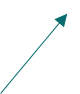 Produkto išskirtinumas 
(kuo jis skiriasi nuo konkurentų)
Pozicionavimas rinkoje
(kaip klientai suvokia produktą)
Rinkos segmentacija
Nukreipimas
(nuspręsti, į kokius segmentus patekti)
Kaip konkuruoti šiuose segmentuose... yra vertės pasiūlymas. Kokia pozicija bus užimta?
Vertės pasiūlymą apibrėžia klientai – tai vieta, kurią produktas užima klientų sąmonėje, palyginti su kitais konkuruojančiais produktais.
O dabar apie prekės ženklo kūrimą
Prekės ženklo kūrimas – tai praktika, siekianti išskirti savo verslą iš kitų naudojantis pavadinimu, logotipo dizainu, istorija, žinute ir t. t. 
Prekės ženklo kūrimas – tai taktika, padedanti klientams rinkoje greitai atpažinti jūsų prekės ženklą, jo pasiūlymus ir bendrą patirtį, suteikianti jiems priežastį rinktis jūsų, o ne konkurentų įmonės pasiūlymus. Tai padeda  jūsų įmonei gauti konkurencinį pranašumą ir pranašumą.
Pagrindinis prekės ženklo kūrimo tikslas – pritraukti ir išlaikyti klientus teikiant produktų ir paslaugų pasiūlymus, kurie gerai atitinka prekės ženklo pažadus.
Pasisemkite įkvėpimo.
NUORODA Į GP GIDĄ
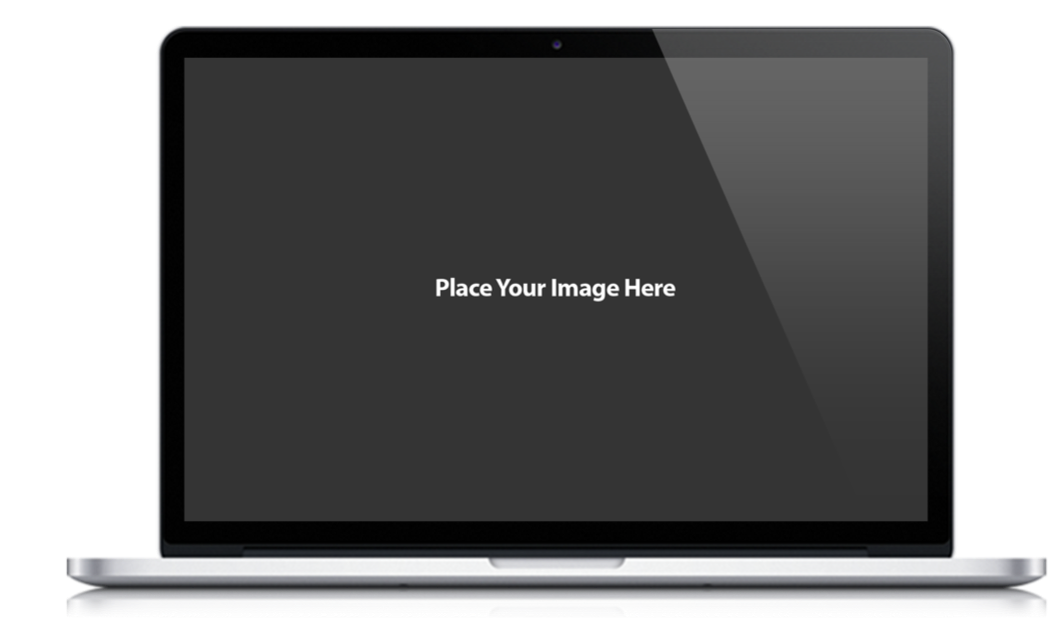 Prekės ženklas – tai ne tik jūsų įmonės dizainas. Tiesą sakant, prekės ženklo negalima sukurti. Logotipo dizaino ir vaizdinės medžiagos sukūrimas yra prekės ženklo kūrimo dalis, tačiau pirmiausia turite apibrėžti savo prekės ženklo vertybes ir tapatybę, balsą ir unikalumą.
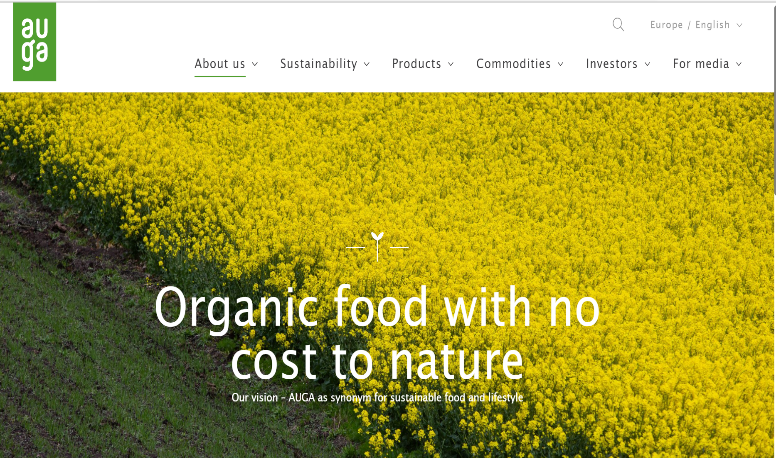 AUGA yra vienas iš mūsų gerosios praktikos pavyzdžių, kai organizacijos prekės ženklo vertybės ir identitetas yra aiškiai apibrėžti ir nuoseklūs visose žiniasklaidos priemonėse, t. y. produktuose, svetainėje, socialinėje žiniasklaidoje ir leidiniuose.
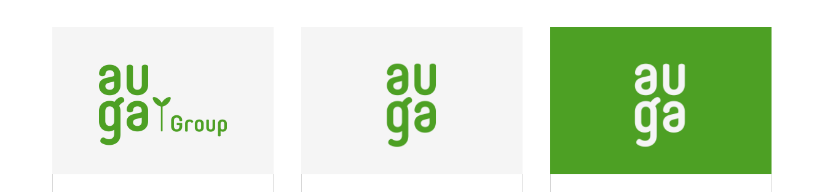 AUGA ir jų logotipas...
Visose logotipo versijose vaizduojama paprasta žinutė – „Švarus ir ekologiškas“, leidžianti vartotojams aiškiai suprasti jų vertybes ir etosą (moralinį veidą). Šiai nuostatai pabrėžti naudojamas šūkis...
		   „Ekologiškas maistas be jokių sąnaudų gamtai”
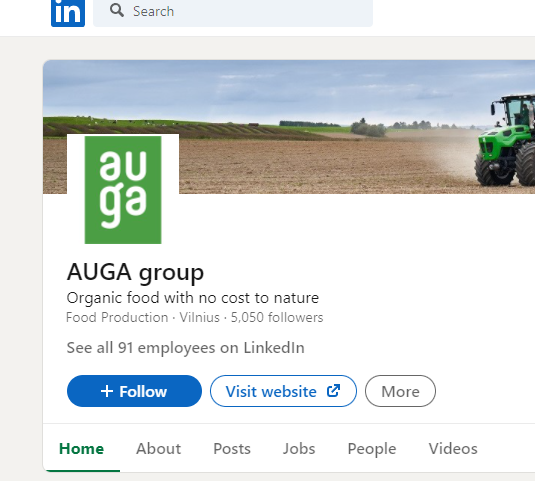 Šis šūkis naudojamas visose socialinės žiniasklaidos platformose, kaip matote jų „LinkedIn“ puslapyje.
Visuose „Instagram” įrašuose nuosekliai kalbama ir rašoma, kad jie yra „nuo ūkio iki stalo” organizacija, vertinanti tvarią praktiką.
AUGA „Instagram“ platformoje...
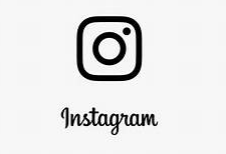 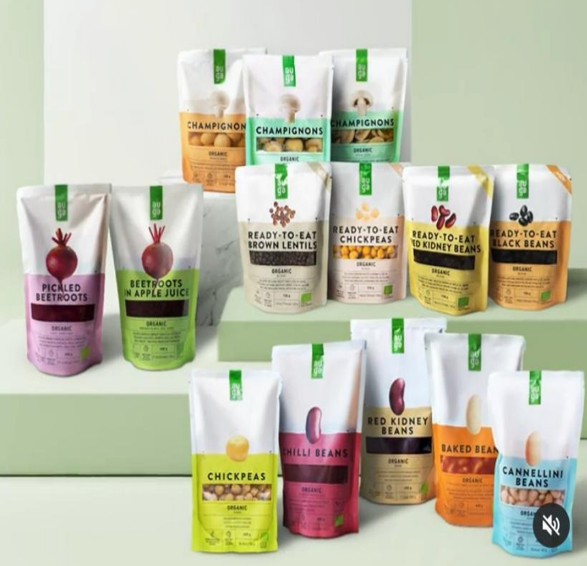 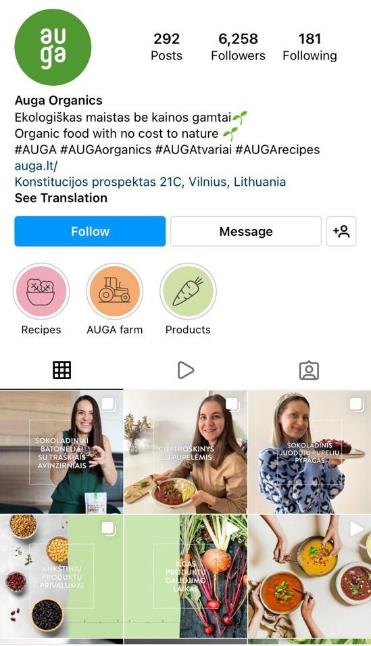 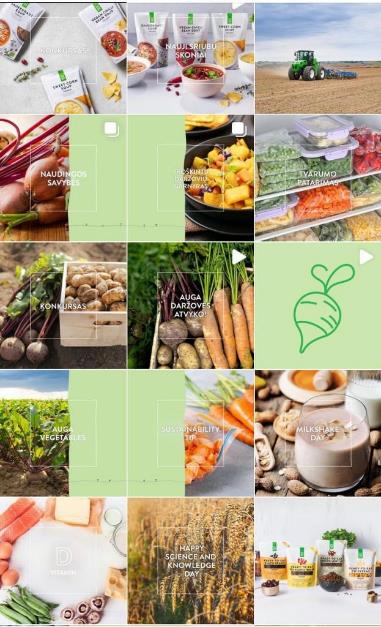 Jų šūkis
Jų pakuotės yra paprastos, švarios ir ekologiškos, jose pateikiama aiški ir glausta informacija.
Prekės ženklo svarba...
Darbuotojų pasididžiavimas ir pasitenkinimas
Didina verslo vertę
Pripažinimas rinkoje
Palaiko reklamą
Pritraukia naujų klientų
Tai padeda ir prekės ženklui, ir bendrovei pelnyti pripažinimą rinkoje, esant didelei kitų šios pramonės šakos dalyvių konkurencijai. Logotipas tampa prekės ženklo veidu.
Geras prekės ženklas visada pritrauks paslaugas, nes prekės ženklas klientų sąmonėje sukuria teigiamą įspūdį ir pasitikėjimą įmone.
Darbuotojams patinka būti siejamiems su įmone, kuri turi gerą prekės ženklą  ir yra stipri rinkoje. Jie didžiuojasi galėdami dalytis savo įmonės vardu.
Reklama ir prekės ženklo kūrimas veikia kaip pagalbinės sistemos ir padeda įmonei veiksmingai ir efektyviai įgyvendinti prekės ženklo kūrimo ir rinkodaros tikslus.
Stiprus prekės ženklas didina verslo vertę rinkoje, suteikdamas įmonei įtaką pramonėje.
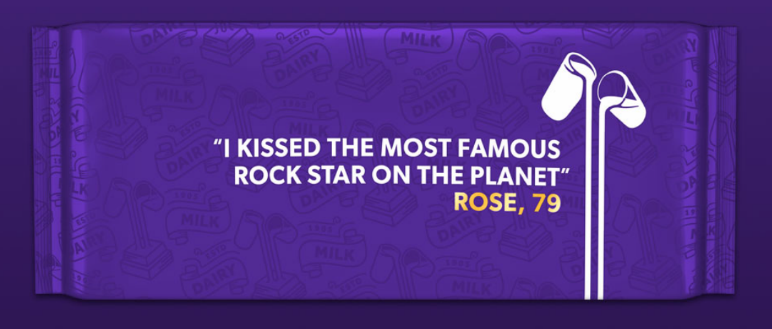 Suteikti teisingą žinią!
2014 m. atliktas tyrimas atskleidė, kad 66 proc. vartotojų mano, jog klientų ir prekių ženklų santykiai yra vienpusiški. Beveik 70 % manė, kad vienintelis prekės ženklo komunikacijos tikslas – didinti pelną. Nuo to laiko įvairios įmonės ėmėsi veiksmų, kad parodytų savo kitas puses – visa tai daroma siekiant užmegzti ryšį su auditorija.
Viena iš tokių bendrovių yra „Cadbury Chocolate“, kuri nuolat atsinaujina dėl atsižvelgdami į vartotojus ir platesnę bendruomenę. Jų bendradarbiavimas su „Age-UK“ yra labai įdomus.
Šiuo metu "Cadbury" kartu su Age-UK dalyvauja iniciatyvoje
„Atraskite nuostabias senjorų istorijas“.
 225 000 vyresnio amžiaus žmonių dažnai visą savaitę su niekuo nekalba. Kasmet su
„Age-UK“ remiame šimtus tūkstančių vyresnio amžiaus žmonių. Žinome, kad jie gali papasakoti daugybę nuostabių istorijų. 
Bendradarbiaudami su „Cadbury“ visus skatiname įsitraukti į pokalbius su vyresnio amžiaus žmonėmis. Prisijunkite prie mūsų ir pasidžiaukite savo pažįstamų vyresnio amžiaus žmonių istorijomis bei paremkite „Age UK“ gyvybiškai svarbias paslaugas, skirtas vienišumo problemai spręsti.
Daugiau apie Rose ir roko žvaigždę...
Jūsų prekės ženklas yra jūsų reputacija!
6
1
2
3
4
5
Priedų, ženklų, pakuočių spausdinimas
Interneto svetainė ir internetinė reklama
Turinio leidyba
Pardavimai ir klientų aptarnavimas
Aplinka 
(parduotuvėje / jūsų platformose)
Vidinė komunikacija 
(su darbuotojais)
Šiuolaikinėje rinkoje sėkmingas prekės ženklas turi būti nuoseklus bendravimo ir naudotojo patirties požiūriu. Yra daug programų, iš kurių paminėtos šios šešios.
Kurkite savo prekės ženklą...
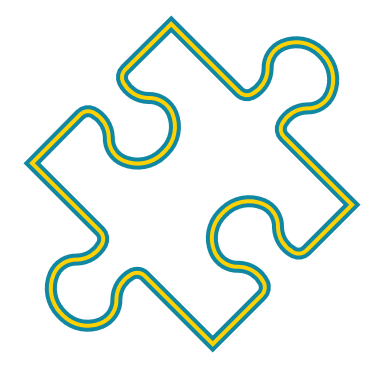 Dabar, kai žinote. 
Į ką norite orientuotis...
Kokia yra jų pirkimo elgsena...
Kokius sprendimus ir (arba) produktus norite jiems parduoti...
Kuo jūs skiriatės nuo konkurentų...
Kokios yra jų BAIMĖS / PERSPEKTYVOS...
Kokios yra jūsų VERTYBĖS...
Kur norite būti pozicionuojami...
KURKITE SAVO PREKĖS ŽENKLĄ
Galite pradėti
Kas yra prekės ženklo kūrimas?
Prekės ženklo kūrimas – tai žinomumo apie savo verslą didinimas pasitelkiant strategijas ir kampanijas, kuriomis siekiama sukurti unikalų ir ilgalaikį įvaizdį rinkoje. Nuoroda






Prekės ženklo kūrimą galima suskirstyti į tris aukšto lygio etapus:
Prekės ženklo strategija
Prekės ženklo identitetas
Prekės ženklo rinkodara
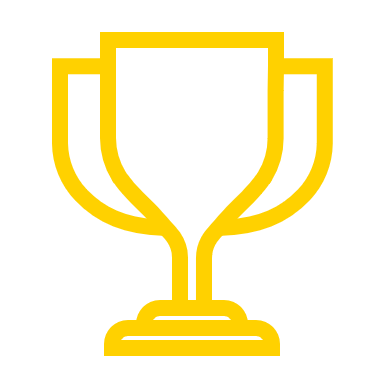 Teigiamas įvaizdis
Išsiskirti
Prekės ženklo sėkmė
Prekės ženklo strategija:
Prekės ženklo strategijoje aprašyta, kuo esate skirtingi, patikimi, įsimintini ir kuo patinkate savo idealiam klientui. Joje nurodomas jūsų tikslas, pažadai ir tai, kaip sprendžiate žmonių problemas. Tai PIRMASIS žingsnis, kurį turite žengti kurdami prekės ženklą nuo nulio (nesvarbu, ar tik pradedate, ar jau esate įsitvirtinę).
Prekės ženklo strategiją galite laikyti planu, kaip norite, kad pasaulis matytų jūsų verslą. Veiksminga ir išsami prekės ženklo strategija turėtų apimti šiuos komponentus (dalis):
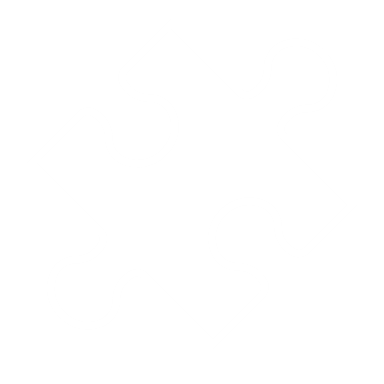 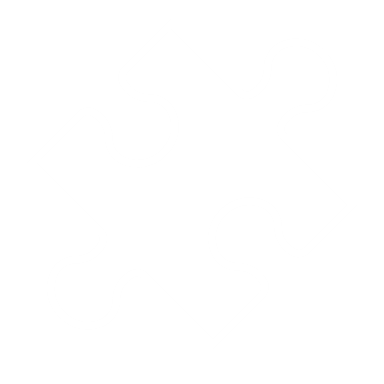 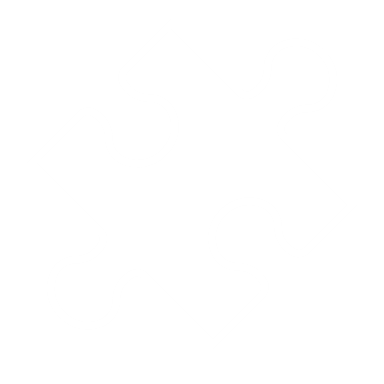 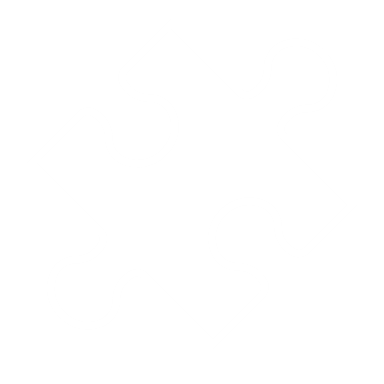 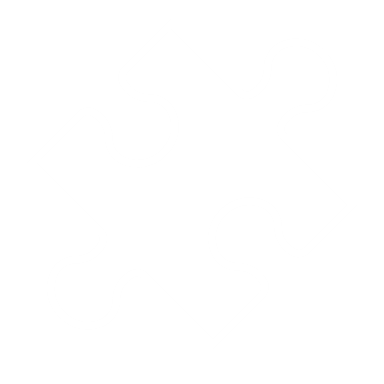 Prekės ženklo
Konkurentų
Prekės ženklo atradimas
Tikslinė auditorija
Žinutė ir istorija
balsas
tyrimai
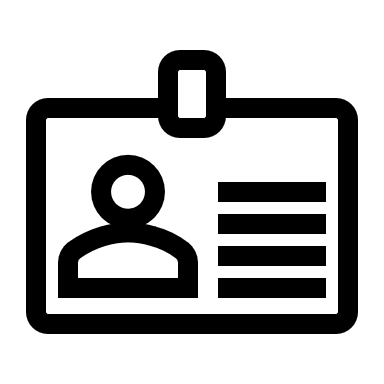 Prekės ženklo tapatybė:
Prekės ženklo tapatybė – tai, kaip tai perteikiate visuomenei naudodami vaizdinę medžiagą, pranešimus ir patirtį. Jūsų prekės ženklo strategija turės įtakos tam, kaip pateiksite savo tapatybę ir suderinsite ją su savo tikslu, kad ji darytų didžiausią poveikį.
Jūsų prekės ženklo tapatybės elementai turėtų būti nuosekliai taikomi visuose kanaluose. Taip jūsų įmonė tampa atpažįstama. Jis apima jūsų:
Logotipas
Modeliai ir piktogramos
Spausdinimas arba pakavimas
Reklama
Svetainės dizainas
Turinys ir pranešimai
Spalvos ir šriftai
Vertybių pavyzdžiai iš mūsų novatoriškų „Maisto senjorams“ atvejų tyrimų
Štai keletas vertybių ir prekės ženklo pavyzdžių iš mūsų Gerosios praktikos vadovo . Kiekvienas pavyzdys aiškiai ir glaustai perteikia savo vertybes ir (arba) žinutę per logotipą ir šūkį...
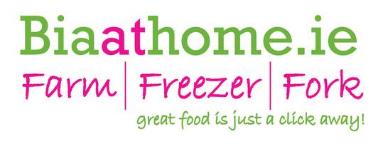 „Mes auginame, gaminame, pristatome, nes patogumas neturėtų būti sudaromas kompromiso būdu.“
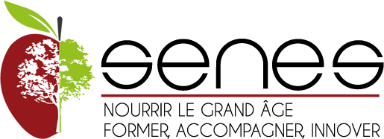 „Senes padeda specialistams suderinti mitybos ir maitinimo malonumą.”
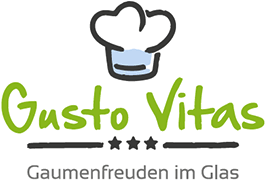 „Maistingas maistas stiklinėje, puikiai pritaikytas senjorams.“
Prekės ženklo rinkodara:
Prekės ženklo rinkodara – tai būdas, kaip jūsų įmonė gali išryškinti ir atkreipti dėmesį į produktus ar paslaugas, strategiškai komunikuodamos su tinkama auditorija ir pateikdamos savo vertybes.
2022 m. savo prekės ženklo įvaizdžio stiprinimas gali būti veiksmingai įgyvendinamas vykdant įvairią skaitmeninės rinkodaros veiklą:
Socialinių tinklų rinkodara
Vartotojo patirtis (t. y. jūsų svetainė)
El. pašto rinkodara
SEO ir turinio rinkodara
Mokama reklama (PPC)
Išlikite novatoriški...
Naujoviški produktai ir sprendimai, kurie gali prisitaikyti prie vartotojų elgsenos ir naujų technologijų, tuo pat metu išlaikydami stiprų dėmesį klientui, yra labai svarbūs gerai rinkodarai.
Tikimės, kad per šį kursą, pasitelkę mūsų tyrimų taktikas, jau susipažinote su vyresnio amžiaus vartotojų poreikiais ir geriau supratote, kaip atitinkamai diegti naujoves ir kurti prekės ženklą. 
Ši tema bus plačiau nagrinėjama 6 modulyje.
Nuorodos į išteklius
4
Keletas papildomų šaltinių...
Šiame dokumente nagrinėjami senjorų rinkos segmentavimo būdai naudojant produktų formatus ir išvedami 8 segmentavimo pagrindai. Understanding heterogeneity among elderly consumers: an evaluation of segmentation approaches in the functional food market | Nutrition Research Reviews | Cambridge Core
Šioje ataskaitoje aptariami „InCluSilver” projekto metu atlikto rinkos tyrimo rezultatai. Etude de marché (inclusilver.eu) 
Tai tinklalaidė apie tai, kaip „UNiTE Food“ kviečia naujus žmones į sveikatingumo sritį ir jų rinkodaros strategiją https://snacknation.com/blog/unite-food-clara-paye/
Šioje tinklalaidėje aptariami patarimai ir įžvalgos, kaip sukurti pripažintą maisto prekės ženklą turint labai ribotą biudžetą. https://snacknation.com/blog/162-how-to-build-an-ethical-brand-with-zero-marketing-budget-with-the-perfect-granola-founder-michele-liddle/
Dėkojame, kad baigėte 3 modulį. Prašome tęsti mokymosi kelionę kartu su mumis, kai 4 modulyje nagrinėsime naujų produktų kūrimą!
www. innovatingfoodforseniors.eu